Bilans alimentaires
Composante des BA : pertes
Salar TAYYIB et Rachele BRIVIO
15 Août 2017
Sommaire
Notion de pertes dans le cadre des bilans alimentaires

Sources de données :
Sources de données officielles
Autres sources de données

Imputation et estimation
Méthode recommandée
Autre méthode
1. Notion de pertes
Notion de « pertes » dans les ODD
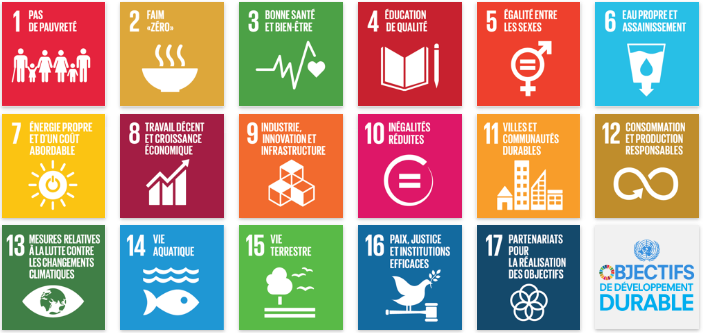 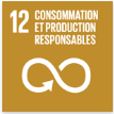 ODD 12 – cible 3
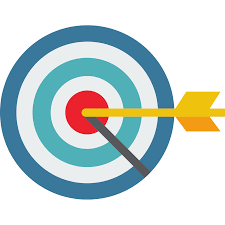 « D’ici à 2030, réduire de moitié à l’échelle mondiale le volume de déchets alimentaires par habitant au niveau de la distribution comme de la consommation et réduire les pertes de produits alimentaires tout au long des chaînes de production et d’approvisionnement, y compris les pertes après récolte. »
Notion de « pertes » dans le cadre des bilans alimentaires
Les pertes alimentaires* désignent toutes les quantités de denrées propres à la consommation humaine issues de l’agriculture et de l’élevage qui, de manière directe ou indirecte, sortent totalement de la chaîne de production/d’approvisionnement après récolte ou abattage (qu’elles soient jetées, incinérées ou autre) et ne servent à aucun autre usage (alimentation animale, usage industriel, etc.). Ces pertes sont comptabilisées jusqu’au niveau du commerce de détail (non compris). On tient donc compte des pertes qui interviennent lors du stockage, du transport et de la transformation, y compris pour les produits importés.
* Le terme « alimentaires » se rapporte à tout produit pouvant être consommé, qu’il soit brut, transformé ou semi-transformé (y compris les boissons).
Notion de « pertes » dans le cadre des bilans alimentaires
Pour les besoins des bilans alimentaires, les « pertes » correspondent essentiellement aux « pertes après récolte/après abattage ».
quantités d’aliments qui sortent de la chaîne de production/d’approvisionnement à n’importe quelle étape après la récolte/l’abattage et avant le commerce au détail 

Il est important de mesurer ou d’imputer précisément les pertes :
incidence sur le solde des produits alimentaires disponibles à la consommation 

permet d’aider les pays à identifier les problèmes au niveau des chaînes de production et surtout d’approvisionnement afin d’étayer les efforts stratégiques visant à maximiser l’efficience des ressources
Notion de « pertes » dans le cadre des bilans alimentaires
Chaîne de production agricole/d’approvisionnement
Avant récolte/
Avant abattage
Production agricole
Distribution aux commerces de détail
Manipulation 
et stockage après récolte/après abattage
Vente au détail
Transformation et condition-nement
Consommation publique/des ménages
Pertes et gaspillage
Gaspillage 
et pertes
Les pertes résultent d’actions, de décisions ou de situations involontaires.
Le gaspillage relève en partie d’un processus intentionnel.
2. Sources de données
2.1. Sources de données officielles
Tentatives de mesure ou d’estimation des pertes dans le cadre de programmes de statistiques agricoles générales

Enquêtes ciblées afin de mesurer les pertes (recommandé) :
enquêtes sur les pertes au niveau des activités agricoles et du stockage dans les exploitations agricoles, dans les entrepôts ou les points de collecte, lors du transport, et au niveau du stockage public

intégration d’un module consacré aux pertes dans les enquêtes annuelles sur la production auprès des exploitations agricoles (afin de réduire les coûts)

rapport méthodologique sur la mesure des pertes de céréales après récolte et directives à paraître en 2017 sur ce thème (Stratégie mondiale)

Pays détenant d’importants stocks publics de denrées alimentaires (en particulier de céréales)
l’accès aux données de ces sites de stockage concernant les pertes est essentiel pour estimer précisément les pertes totales.
2.2. Autres sources de données
On peut parfois se procurer des données relatives aux pertes touchant certains segments de la chaîne d’approvisionnement via des sources non officielles :
consulter les responsables d’entrepôts et les entreprises ou associations de transport (recommandé) 
rechercher des études de cas susceptibles de contenir des estimations des pertes pour certains secteurs

Il convient de tenir compte de la validité statistique des données (représentativité de la population cible, en particulier).
3. Imputation et estimation
3.1. Imputation et estimation
Méthode recommandée
Analyse de régression lorsque l’on dispose de données historiques

Évaluer la situation en matière de pertes :
 identifier les segments qui enregistrent des pertes critiques dans chaque chaîne d’approvisionnement
déterminer si leur imputation serait ou non améliorée par l’utilisation de ce type de méthode

Examiner toutes les informations pertinentes disponibles pouvant contribuer à estimer les pertes en l’absence de données historiques
[Speaker Notes: 1st bullet: with variable like temperature in the harvest areas, average moisture level of grain, miles of paved roads per square kilometre, refrigerated storage capacity, distance of main producing areas from the main terminal market
2nd bullet: like scaling up estimates from case studies, convening focus groups of supply chain experts, consulting industry organizations etc.]
3.2. Imputation et estimation
Niveau 3 : Données par groupe de produits au niveau mondial
Niveau 2 : Données par produit au niveau mondial
Sinon :
Autre méthode
Modèle linéaire hiérarchique, à utiliser lorsqu’on ne dispose d’aucune information au niveau local
Sinon :
Niveau 1 : Données sur les pertes par pays et par produit
[Speaker Notes: Data on Loss for a particular commodity in a particular country is reported no imputation is necessary 
If not:
estimate the relationship between production and Loss of that commodity in all other countries of the world that reported official data on Loss
using that relationship to calculate likely Loss in the country in question. 

If no official data are reported for that commodity for any country in the world, then:
estimation of the relationship between production and Loss of all commodities from the same commodity group as the commodity in question for all other countries of the world that reported official data on Loss
using that relationship to calculate likely Loss in the country in question]
Références
Stratégie mondiale pour l’amélioration des statistiques agricoles et rurales, 2017, Manuel sur les bilans alimentaires, Rome, Italie, chapitre 3.5, section 3.5.10.

Tayyib S. et Golini N., 2016, The FAO approach to food loss concepts and estimation in the context of SDG 12 Target 3, présentation préparée en vue de la conférence ICAS VII, Rome, Italie.
Merci !